People who help us
Activity 1a
Images of the services
© Copyright of Gwent Police © Hawlfraint Heddlu Gwent
© Copyright of Gwent Police © Hawlfraint Heddlu Gwent
© Copyright of Gwent Police © Hawlfraint Heddlu Gwent
© Copyright of Gwent Police © Hawlfraint Heddlu Gwent
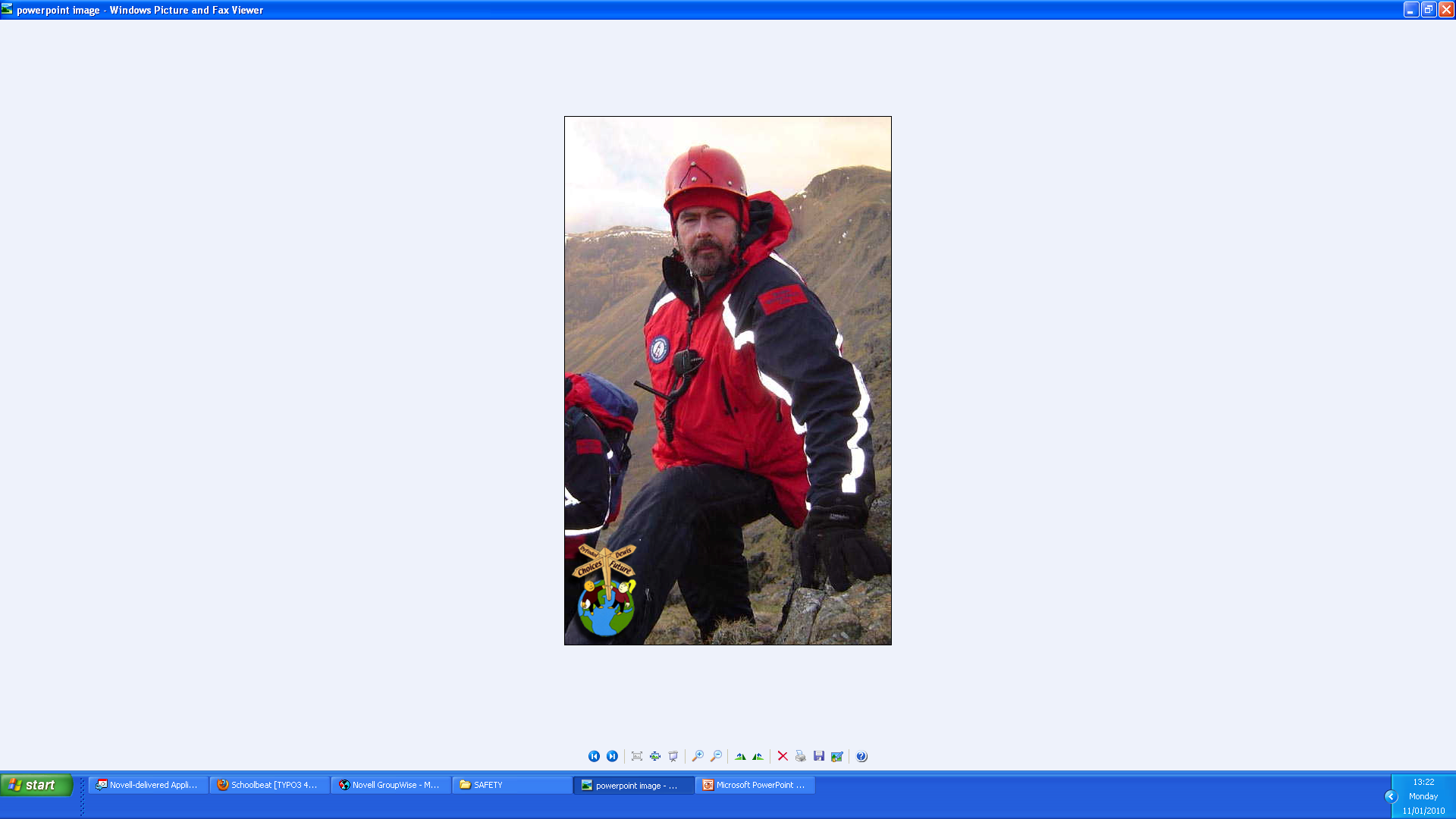 © Copyright of Gwent Police © Hawlfraint Heddlu Gwent
© Copyright of Gwent Police © Hawlfraint Heddlu Gwent